Delårsrapport - præsentation
1. kvartal 2025
1
Delårsrapport, 1. kvartal 2025
Sparekassen - Den korte historie
2023
CarlsbergbyenHar investeret i et nyt kraftcenter i København

Aktietilbagekøb er gennemført med køb for 80 mio. kr. ud af 100 mio. kr.
2010 
Generationsskifte Udlån 8,6 mia. kr., heraf 3 mia. kr. i store svage ejendomseksponeringer, der alle er afviklet i dag. 19 filialer og 264 medarbejdere.
2016  
Fusion af SparekassenSjælland og Sparekassen Fyn til én samlet enhed, Sparekassen Sjælland-Fyn A/S, herunder samme IT-platform (Bankdata).
2021
Finansielle mål i Nye Veje indfries i stort omfang. Stor vækst på investeringsområdet.
2018
Aktieudvidelse på 450 mio. kr. (brutto). Refinansiering af dyr efterstående kapital på 492 mio. kr. Rentebesparelse på35 mio. kr. (hybride lån).
2013
Køb af Sparekassen Faaborg (Fyn) Nedskrivninger på 1,5 mia. kr.
2019
Pris- og omkostnings-optimeringer
2022
MOD NYE MÅLlanceres med det formål at styrke sparekassen yderligere frem mod 2025, hvor sparekassen fylder 200 år.
2024
Aktietilbagekøb er gennemført på 100 mio. kr.
2011
Køb af Max Bank (den grønne del)
2017
NYE VEJE 2021 lanceres med hovedbudskaberne styrkelse af kapital-strukturen samt betydelig forbedring af indtjeningen som mål.
1825
Sparekassen grundlægges på det, der i dag kendes som Torbenfeldt Gods nær Holbæk.
2025
Aktietilbagekøb er igangsat på op til 100 mio. kr.
2020
Vækst i formue-området samt pris- og omkostnings-optimering.
2015
Børsnotering
2
Delårsrapport, 1. kvartal 2025
Sparekassens 2025-strategi
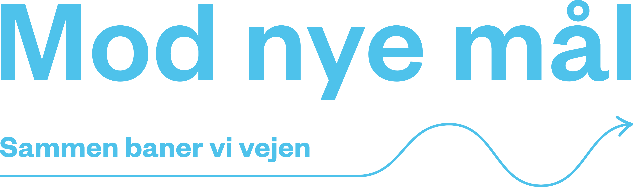 3
Delårsrapport, 1. kvartal 2025
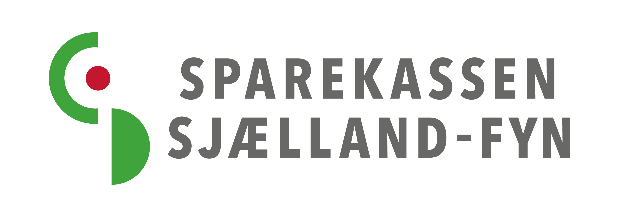 Sparekassens 2025-strategi: Mod nye mål- de strategiske spor
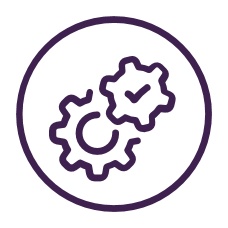 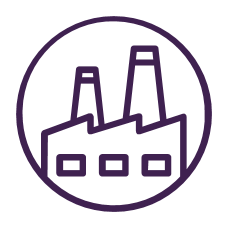 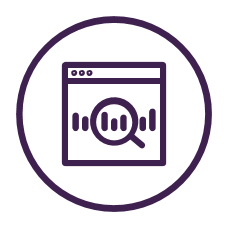 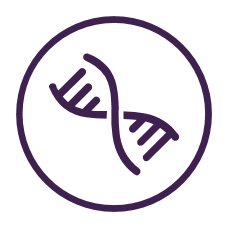 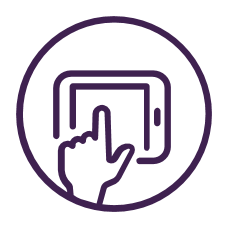 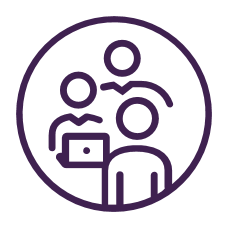 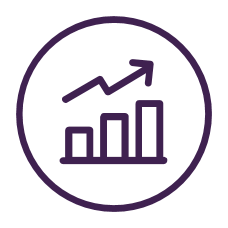 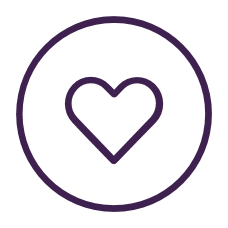 Vi skal optimere vores systemer og processer
Vi skal gøre det nemmere at betjene vores kunder og opretholde en høj kvalitet. Det skal vi gøre ved hjælp af ny teknologi, indsigter, ændrede snitflader og optimering af arbejdsgangene, så vi sikrer, at vi bruger vores tid bedst muligt.
Vi skal styrke den interne og eksterne digitale dialog
Vi skal udvide vores digitale værktøjskasse, så den understøtter digital kundedialog, skaber endnu bedre kundeopleveler og tiltrækker kunder i hele landet. Samtidigt skal vi styrke de interne digitale muligheder.
Vi skal være den foretrukne bank for mindre og mellemstore virksomheder
Vi skal styrke vores position som erhvervssparekasse via tætte kundeforhold og de rigtige servicetilbud, så vi bliver den foretrukne bank for både mindre og mellemstore virksomheder og tiltrækker flere nye erhvervskunder.
Vi skal være en attraktiv virksomhed at være medarbejder og kunde i
Vores største aktiv er vores medarbejdere. Derfor skal vi styrke og udvikle vores virksomhedskultur, øge den faglige og personlige udvikling og sikre den vigtige balance mellem arbejds- og privatliv, så vi kan tiltrække og fastholde dygtige medarbejdere.
Vi skal understøtte vores kundevendte medarbejdere ved at gøre tingene enklere
Vores centrale stab skal udvikle effektive metoder og processer, der understøtter vores kundevendte medarbejdere. Bl.a. ved at forbedre implementering og opfølgning på love og regler, så kunderådgiverne kan koncentrere sig mest muligt om at rådgive kunderne og skabe øget vækst.
Vi skal bruge data til at styrke forretningen
Vi har adgang til enorme mængder data. Vi skal bringe disse data mere i spil, så vi kan forstå vores kunder og processer bedre, følge op og træffe de rigtige beslutninger, så vi styrker forretningen.
Vi skal udvikle og uddanne os til at tiltrække og fastholde flere kunder
Vi skal styrke vores salgsorganisation, udvikle nye værditilbud til vores kunder, udvide vores servicetilbud via vores digitale sparekasse og styrke vores kompetencer, så de matcher kundernes behov.
Vores formål skal være 
kendt og anerkendt
Vores formål er at gøre Sjælland og Fyn til et bedre sted at leve, arbejde og drive virksomhed. Det samfundsansvar, vi tager på os, skal være bæredygtigt, og vi skal synliggøre vores formål med en stærk brandingstrategi.
4
Delårsrapport, 1. kvartal 2025
Mod nye mål: De økonomiske målsætninger
Vi har sat fem ambitiøse økonomiske mål frem mod udgangen af 2025, som vi skal nå:
Status pr. ultimo 1. kvartal 2025
Status pr. ultimo 1. kvartal 2025 (inkl. løbende overskud)
Øget effektivitet Vores omkostningsprocent skal nedbringes og senest fra regnskabs-året 2026 være under 50 %. I 2021 var omkostningsprocenten 60,7 %. Vi skal eliminere 90.000 arbejdstimer via optimeringer mv.
Solidt fundament Vores kapitalprocent skal minimum være 20 %.
Mål: 20 %
Mål: 50 %
Status pr. ultimo 1. kvartal 2025
Status pr. ultimo 1. kvartal 2025
Solid rentabilitet Vores egenkapitalforrentning skal til og med afslutningen af regnskabsåret 2025 i gennemsnit ligge over 10 % p.a. efter skat.
Solid og kontrolleret vækst Vi skal øge vores samlede forretningsomfang med 4-8 % årligt.
Mål: 4-8 %
Mål: 10 %
Attraktivt udbytte Vores aktionærers kontante udbytte skal udgøre mindst 25 % af årets resultat efter skat og betaling af renter til hybrid kernekapital. Herudover er målet at øge den samlede udlodning via aktietilbagekøb.
5
Delårsrapport, 1. kvartal 2025
De økonomiske resultater
1. kvartal 2025
6
Delårsrapport, 1. kvartal 2025
De væsentligste resultater fra 1. kvartal 2025
7
Delårsrapport, 1. kvartal 2025
Hovedtal
8
Delårsrapport, 1. kvartal 2025
Hovedtal
9
Delårsrapport, 1. kvartal 2025
Nøgletal
1: Indeks 31.03.2025 ift. 31.12.2024.
2: 31.03.2025 og 31.03.2024 er beregnet eksklusiv periodens resultat. Såfremt periodens resultat efter skat, reduceret med den anførte målsætning for udlodning, var indregnet i kapitalgrundlaget, ville kapitalprocent og egentlig kernekapitalprocent være 0,8 pct.-point højere (31.03.2024: kapitalprocent og egentlig kernekapitalprocent 1,0 pct.-point højere.
3: Beskæftiget med pengeinstitutvirksomhed.
4: Opgjort eksklusiv fritstillede medarbejdere.
5: Beregnet på grundlag af gennemsnitligt antal aktier over perioden.
6: Beregnet med udgangspunkt i antal aktier i omløb ultimo perioden.
10
Delårsrapport, 1. kvartal 2025
Udvikling i basisindtjening
Mio. kr.
11
Delårsrapport, 1. kvartal 2025
Basisindtjening
12
Delårsrapport, 1. kvartal 2025
Basisindtjening
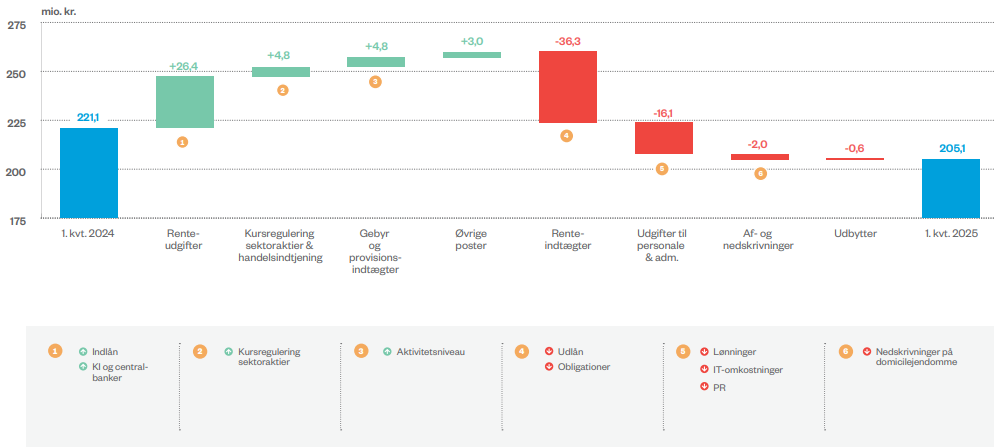 13
Delårsrapport, 1. kvartal 2025
Nettorenteindtægter
Mio. kr.
14
Delårsrapport, 1. kvartal 2025
Rentesatser og –marginal
Pct. -point
15
Delårsrapport, 1. kvartal 2025
Gebyr- og provisionsindtægter
Mio. kr.
16
Delårsrapport, 1. kvartal 2025
Udvikling i udgifter til personale og administration
Mio. kr.
17
Delårsrapport, 1. kvartal 2025
Samlet forretningsomfang vokset med 6 %
Forretningsomfanget er 110,3 mia. kr. ultimo 1. kvt. 2025, hvilket er en stigning på 4,7 mia. kr. eller 4 % i forhold til 1. kvt. 2024.
Realkreditformidlingen udgør 51,8 mia. kr., hvilket er stigning på 2,1 mia. kr. i forhold til 1. kvt. 2024.
Udlån udgør 13,1 mia., hvilket er en stigning 2 % i forhold til 1. kvt. 2024.
Indlån udgør 22,3 mia. kr., hvilket er stigning på 1,3 mia. kr. i forhold til 1. kvt. 2024.
Depotværdier er faldet 1 % og indlån i puljeordninger er steget 1 % i forhold til 1. kvt. 2024.
18
Delårsrapport, 1. kvartal 2025
Samlet kreditformidling
Samlet kreditformidling pr. 31. marts 2025 på 64,9 mia.kr.
Mia. kr.
19
Delårsrapport, 1. kvartal 2025
Udvikling i kreditsegment
Pct.
20
Delårsrapport, 1. kvartal 2025
Udvikling i nedskrivninger
Reservationer i form af ledelsesmæssige skøn er steget 10,4 mio. kr. siden ultimo 2024 og udgør samlet 150,9 mio. kr. pr. 31. marts 2024, hvilket svarer til ca. 1,1 % af sparekassens udlån.
Mio. kr.
21
Delårsrapport, 1. kvartal 2025
Nøgletal
22
Delårsrapport, 1. kvartal 2025
23
Delårsrapport, 1. kvartal 2025